Active Verbs!
Colossians 3 & 4
Christian Living is FULL of Active Verbs! – English lesson today? No!

Review: Context of Colossians & Today
Gnostics today still say God could not become human – Jesus became human, what do with the Incarnation? – Christmas!?!
Atheists deny there is a God – Romans 1:18-20 – they have no excuse!
Agnostic believes there could be a god… somewhere out there… Can’t have personal relationship with us
Deists believes there is a god who created all but left it for humanity to work it out…
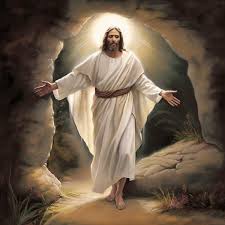 Stand Firm!Jesus IS God!Our Immanuel!
Paul’s Instructions – filled with active verbs! You choose to do/act!
Chapter 3:
V2	“Set your hearts on things above” Your pre-Jesus life is dead and you are now hidden in Christ!
V4	“He (Jesus) IS your life”!
V5	You “put to death” sins that tempt you! Immorality, sexual sins, impurity, lust, evil desires and greed.
V9	Do not lie to each other – You STOP lying!
V10 You choose to live a Christian/obedient life to His Word – Put on the new life!
V12	Because obey – clothe yourself with that which is right - Christlike
V13	Bear with each other

V14	Forgive your grievances with each other, put on love

V15	Let the peace of Christ rule your hearts. Be thankful!

V16	Let the message of Christ dwell among us as you teach and admonish 		each other with a thankful heart

V17	Do all things in the name of the Lord, giving thanks…
Active verbs in personal relationships:

V18	Wives – submit to your husbands – this is fitting (right) in the Lord
V19	Husbands – love your wives – do not be mean to them
V20	Children – obey your parents – this pleases God
V21	Fathers – do not embitter (make bitter) your children, they will 				become discouraged (loose hope, loose personal value, etc.)
V22	Workers – obey your boss – work as if you are working for the Lord
Chapt 4: 1  Bosses -  Be fair & righteous – remember Jesus is your Master
V2		Devote yourself to prayer, be watchful, and be thankful
V5		Be wise
V6		Let your conversation be full of grace – healing words
Note: Paul tells us to “be thankful” 4 times!
If thankful to Jesus for new life – Can I go ahead and choose to sin?
If thankful for my brothers and sisters – Can I lie to them?
If thankful for my brothers and sisters – Can I NOT forgive them?
If thankful for husband, wife, children – Can I be mean to them, not respect or love them?
If thankful for my work – Can I go ahead and not respect boss?
If thankful for people who my boss or work with me – Can I not be like Jesus to them?
“Praise the Lord! Give thanks to the Lord, for He is good; His love endures forever!” Psalms 106:1



Many action verbs today…what do? Action verbs improve, what? What do you need to work on and grow like Jesus?